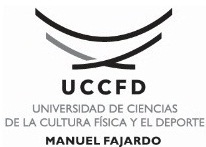 Asignatura:  Deporte Natación Artística
Tema: 2Elementos técnicos básicos en el nivel de enseñanza PIPD
Profesor:
OBJETIVO: 
Caracterizar la enseñanza de los elementos técnicos
Introducción: 


En la enseñanza de cualquier contenido en Nado Sincronizado, es conveniente seguir un ordenamiento que responda a la secuencia lógica de aprendizaje como anteriormente analizamos, por ello consideramos que es necesaria una serie de pasos, con el objetivo de que el proceso de enseñanza aprendizaje pueda llevarse a cabo sin mayores inconvenientes, pues los mismos están determinados por el grado de complejidad que implican para la atleta.
Pasos a seguir:
1.Fuera del agua.
2.Dentro del agua estática.
3.Dentro del agua con desplazamiento.
4.Contenido completo.
5.Los ejercicios simplificados
6.Las etapas fundamentales
7.Para fijar la técnica.
8. Movimiento técnicamente correcto.
9.Fase de fijación.
1.     Fuera del agua: 
Esta fase tiene una gran ventaja, ya que la atleta puede visualizar el movimiento que está realizando. Recordemos que el agua es un medio diferente y desconocido y que es necesario explorarlo poco a poco para evitar complicaciones posteriores. Por ejemplo, si queremos enseñar el contenido de patada de portero o batidora, las atletas se ubican sentadas en el borde de la pileta y realizan el movimiento de las piernas. Aquí tienen la vivencia del movimiento y la visión del mismo.
2.     Dentro del agua estática: 
La idea de esta fase es que la atleta pueda concentrarse en el ejercicio que está realizando para aprender un contenido específico, liberado de otros movimientos que puedan dificultar la ejecución, por ejemplo aguantándose con los pies del rebosadero de la piscina realizar la posición dorsal o supina con los brazos atrás.
.
3.     Dentro del agua con desplazamiento: 
A medida quese va avanzando en el proceso de enseñanza aprendizaje, las ejercitacionestienden a lograr los desplazamientos necesarios para la ejecución de las posiciones básicas del nado (transiciones, enlaces, tanto de una posición a otra, como deun patrón de la rutina a otro). Por ello aquí se habla de desplazamiento, veamos como ejemplo que si nos empujamos del rebosadero con los pies en la posición ventral opronal, con brazos al frente y cuando termina el impulso la niña realiza unavuelta al frente en bolita y termina vertical con cabeza afuera hemos realizado varios elementos con desplazamiento..
4.Contenido completo: 
Cuando la atleta domina en gran parte el contenido, puede realizarlo en forma individual y completa, auxiliándose en algún momento de la ejecución fuera del agua para analizar los posibles errores, posición del cuerpo, posición de los brazos, etc., por ejemplo si la niña ya domina el supino correctamente puede desde la tierra, realizar estrella y volver a la posición supina, y realizarlo en agua una vez corregido los posibles errores como pueden ser la posición de los brazos, el tronco, las caderas y la barbilla.
5. Los ejercicios simplificados: 
De lo fácil a lo difícil; de lo simple a lo complejo; de lo conocido a lo desconocido. Siempre debemos comenzar por ejercitaciones sencillas y a medida que se van asimilando, sumarle dificultades nuevas. Esto le va a facilitar a la atleta aprender un contenido liberado de otros movimientos, por ejemplo si queremos enseñar el contenido del supino, comenzamos con los ejercicios más sencillos como acostados en el suelo, donde la atleta no tenga que preocuparse de la flotación, del movimiento de brazos. Posteriormente vamos incorporando mayores dificultades, sin dejar de señalar durante la explicación y corrección de errores la posición del cuerpo, la cabeza, las piernas, los brazos.
6.Las etapas fundamentales, (punto importante dentro del proceso): 
Estas no se deben saltar ya que si no se respetan las etapas, puede suceder que los contenidos no estén asimilados, y por lo tanto aunque el gesto parezca haber sido aprendido, no están dadas las condiciones para el logro de un dominio total del movimiento. Avanzar a una etapa siguiente es el objetivo que se plantea la entrenadora y trata de cumplirlo lo más rápido posible.
7. Para fijar la técnica:
 Cuando se está aprendiendo un nuevo movimiento, la realización se hace de manera consciente, o sea, con el máximo de concentración para que el gesto desconocido pueda ser ejecutado lo más correctamente posible. Se hacen ejercicios con muy pocas repeticiones a fin de que la atleta pueda poner toda su atención en la ejecución de ese movimiento. La concentración, y sobre todo en las niñas dura muy poco, por lo que una ejecución prolongada traerá seguramente aparejado errores que dificultan el aprendizaje.
8. Movimientos técnicamente correctos:
 Los ejercicios que se seleccionen deben partir de la técnica correcta.
Es importante que la entrenadora conozca todas las fases técnicas de la posición a enseñar, aunque en esta etapa sólo se logren movimientos globales, solamente se podrán enseñar movimientos simples correctamente si se tiene a la vista el objetivo final, de lo contrario puede haber ejercicios que sirvan simplemente para salvar una situación momentánea y no apunten a una correcta ejecución del movimiento en sus fases superiores.
Un movimiento tendrá toda la simpleza necesaria para que la atleta comprenda; pero debe agregarle toda la economía en los movimientos innecesarios que haga falta para el logro del objetivo final, el movimiento no debe inducir a un gesto incorrecto o fallo, pues son conocidas las dificultades para solucionar movimientos mal aprendidos. Es común escuchar a las entrenadoras decir que es más fácil enseñar un movimiento nuevo que corregir uno erróneo
9.  Fase de fijación:
 Los ejercicios de fijación son la segunda etapa dentro del proceso total; al comenzar con estos tipos de ejercicio debemos notar en las atletas que los elementos técnicos están aprendidos globalmente bien, cada uno de los elementos técnicos consta de determinadas características como por ejemplo: ritmo, fluidez, armonía, etcétera, y elementos cuantitativos como: características cinemáticas, ángulos, velocidades, trayectorias.
Etapas del aprendizaje técnico.
1.     Aprendizaje primario
2.     Aprendizaje profundizado
3.     Consolidación y perfeccionamiento
Las posiciones básicas se dividen para su estudio en 6 grupos:
Superficie (caderas en la superficie): Supino, Supino con variante, Ballet, Pronal, Pronal con variante.
Superficie (caderas debajo de la superficie): Tub, Flamingo, Ballet doble.
Aleteos alternos Superficie: Arco, Arco con variante.
Nivel de agua en los tobillos Doble Submarino, Ballet Submarino, Pae, Flamingo submarino.
Posiciones de vertical: Vertical, Vertical con variante (derecha e izquierda), Grulla (derecha e izquierda), Split (derecha, izquierda y de frente), Caballero (derecha e izquierda), Bolita, escuadra.
Portero: Con 1 brazo arriba, Con 2 brazos arriba, Sin brazos.
Todas las rutinas deben estar acompañadas con música y tienen un tiempo de duración específico, dependiendo del tipo de la misma (técnica o libre), categoría y de la cantidad de nadadoras ejecutantes. En promedio, el tiempo total oscila entre los dos y los cuatro minutos. Si durante la ejecución las participantes llegaran a excederse en tiempo límite, ya sea fuera o dentro del agua, se le descontará un punto del puntaje clasificatorio.